Ochranárik čísla tiesňového volania 112 a civilnej ochrany 2018„Veď aj ja som záchranár“
[Speaker Notes: 3.12.2018]
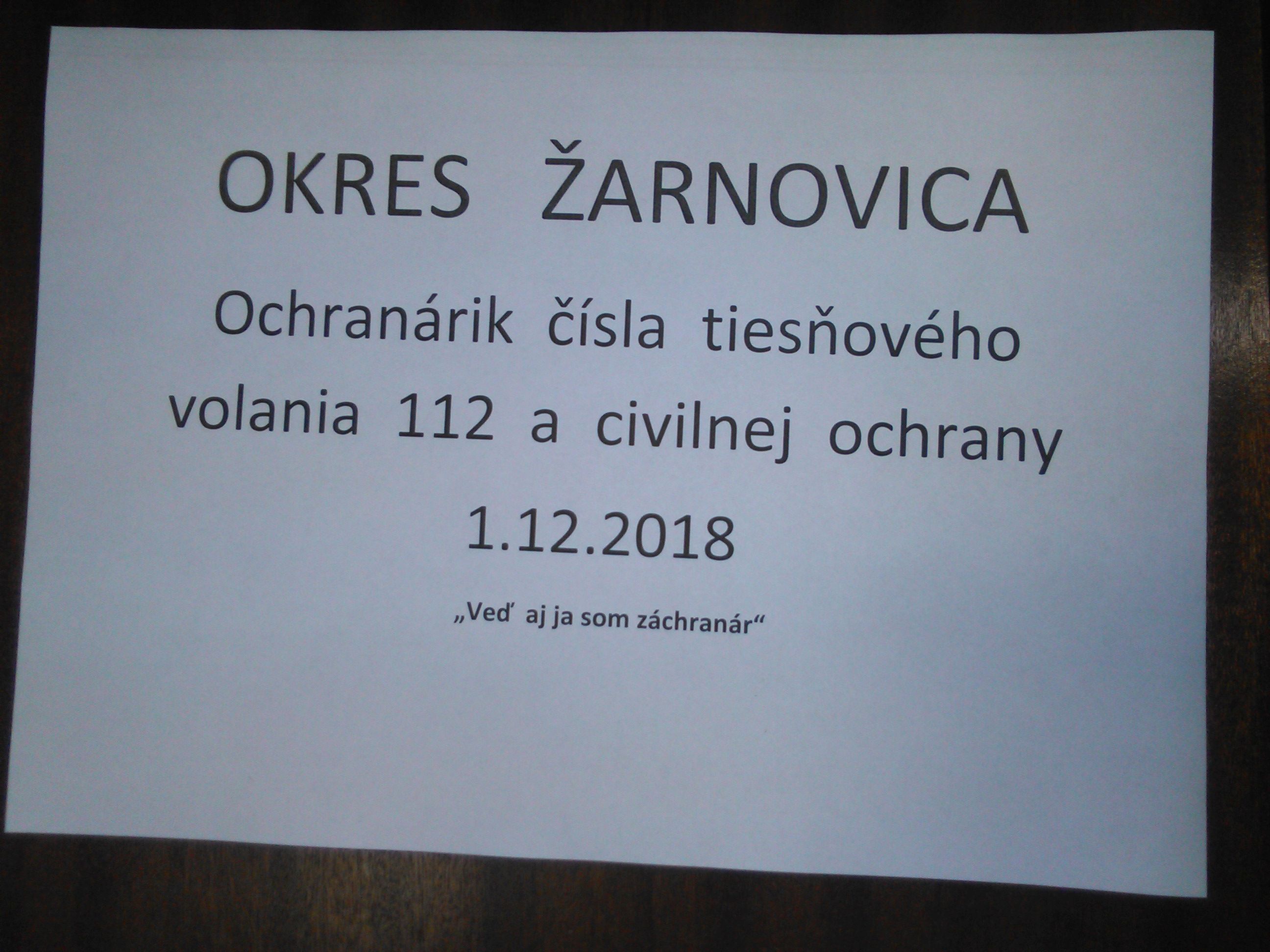 [Speaker Notes: Vyhodnotenie doručených prác 3.12.2018]
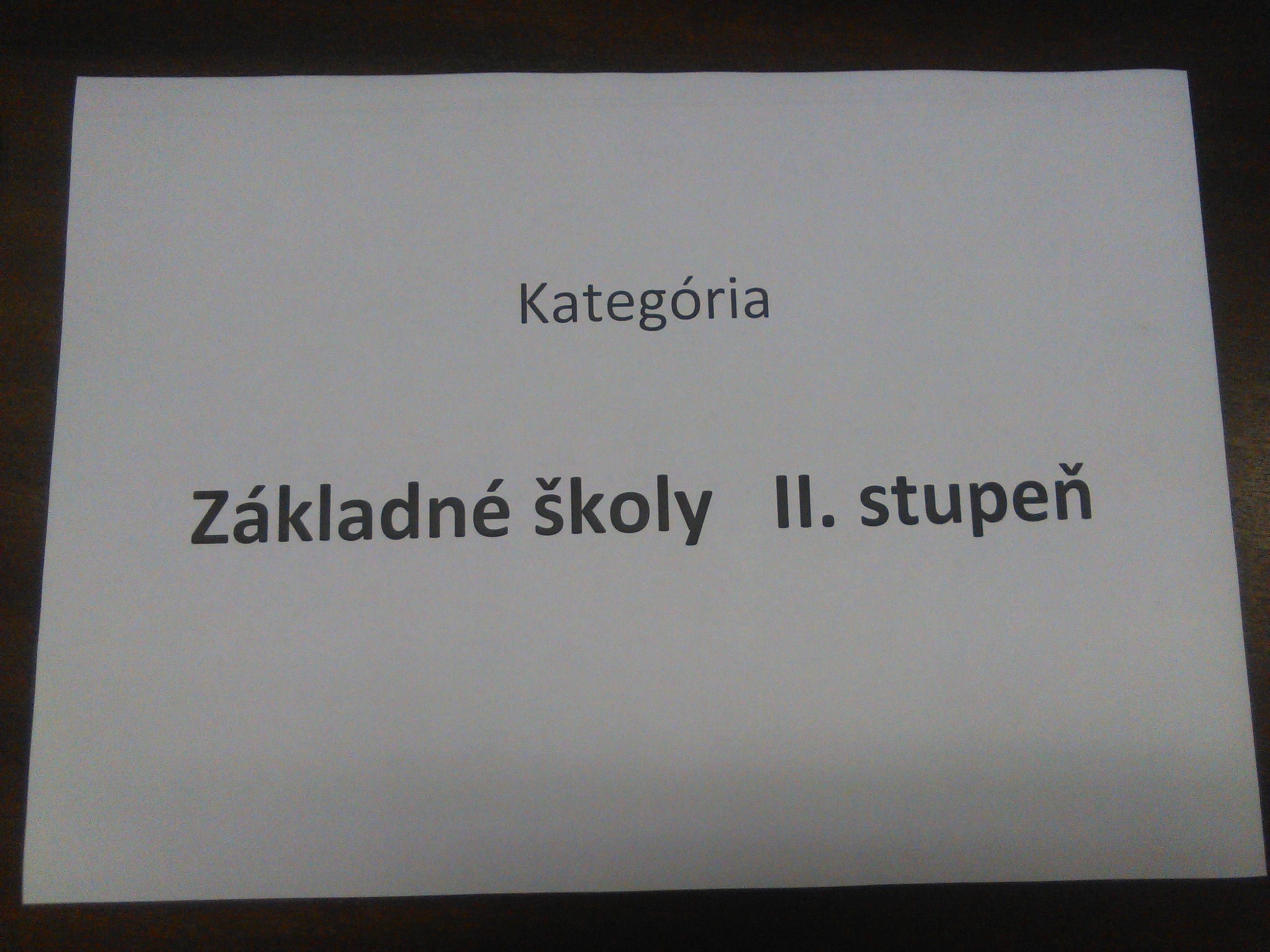 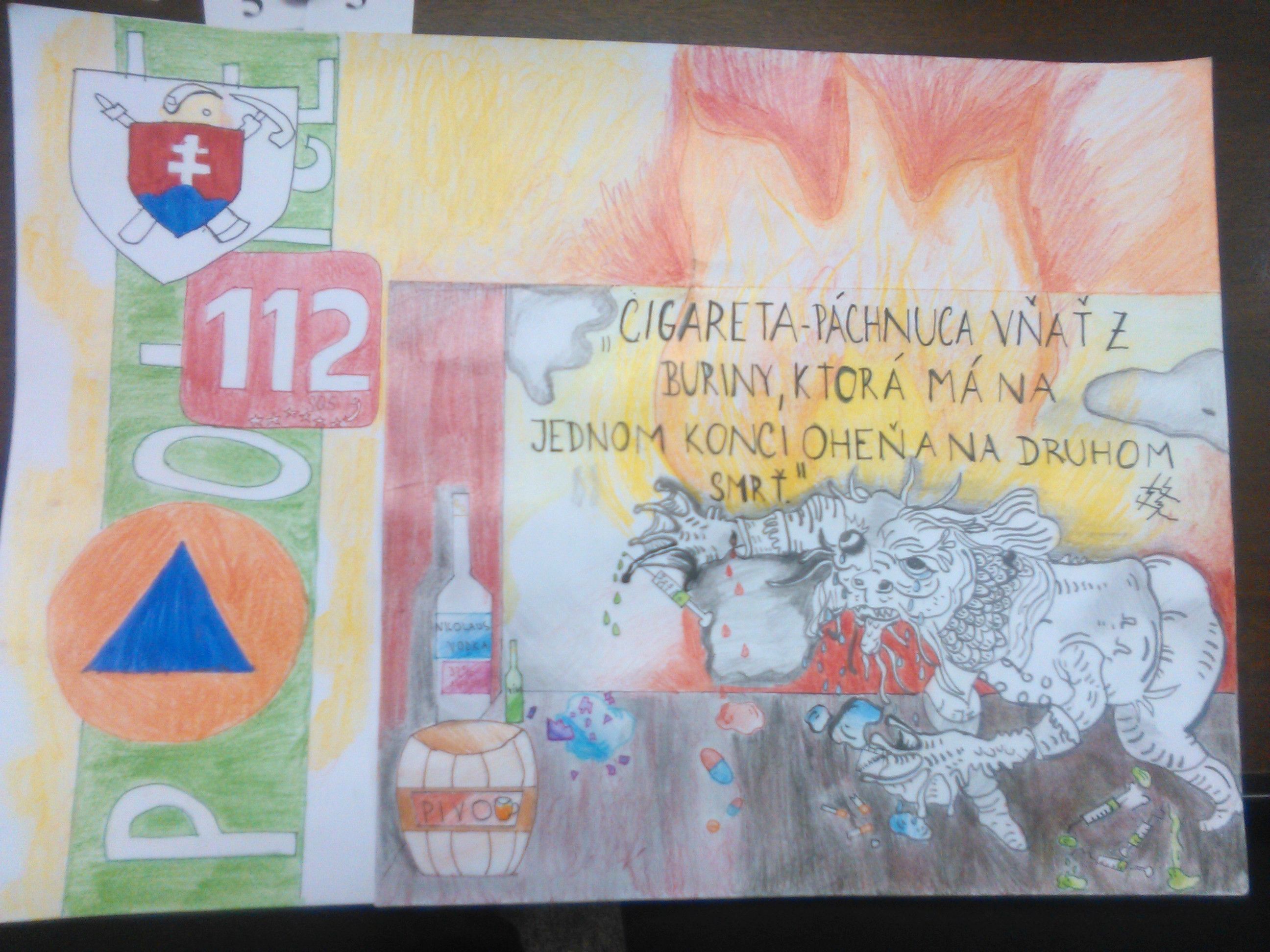 [Speaker Notes: 1. Miesto  Dominika Eva Bobáľová  ZŠ Fraňa Kráľa  Žarnovica]
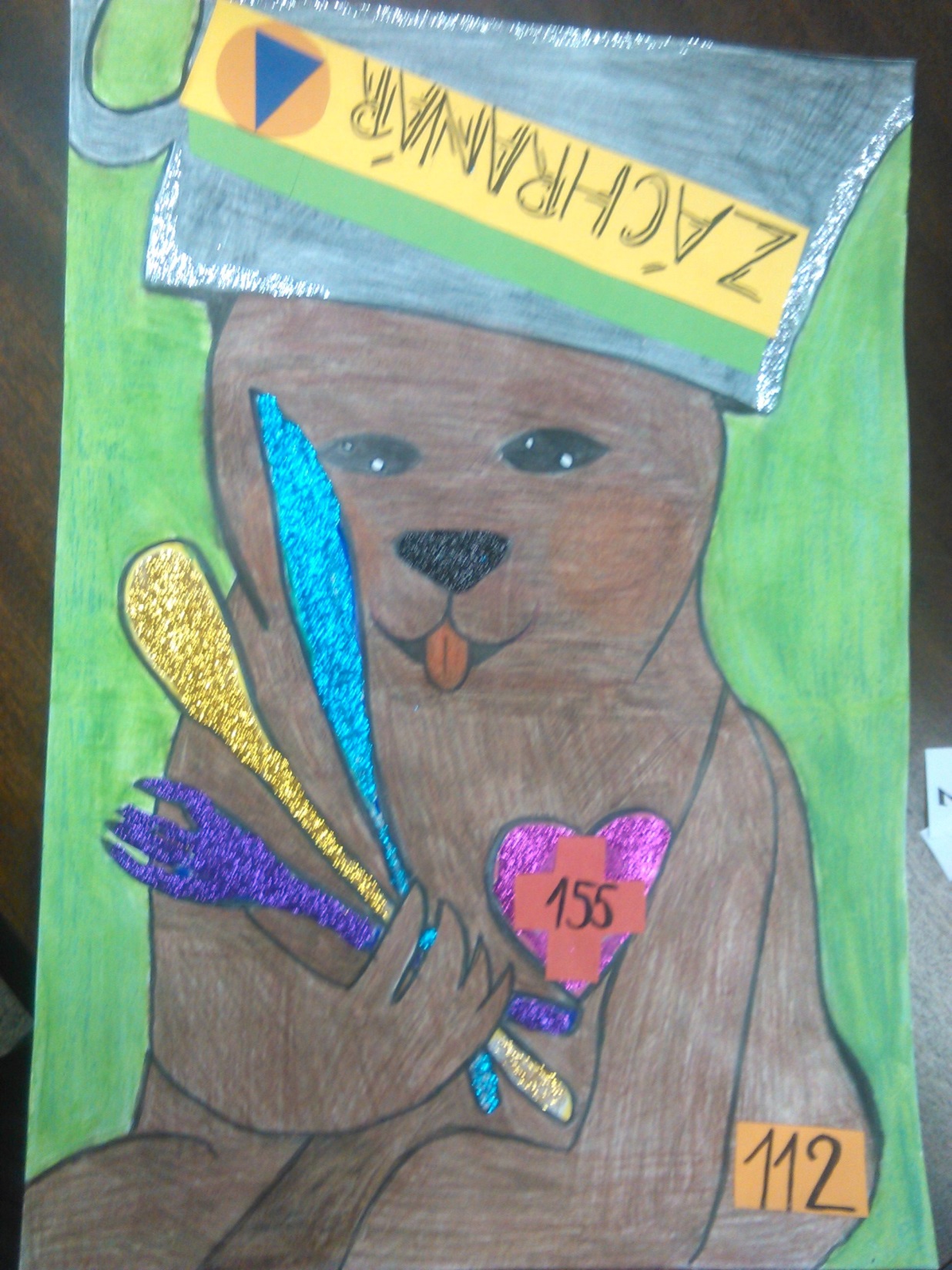 [Speaker Notes: 2. Miesto  Petra Garajová  ZŠ Fraňa Kráľa  Žarnovica]
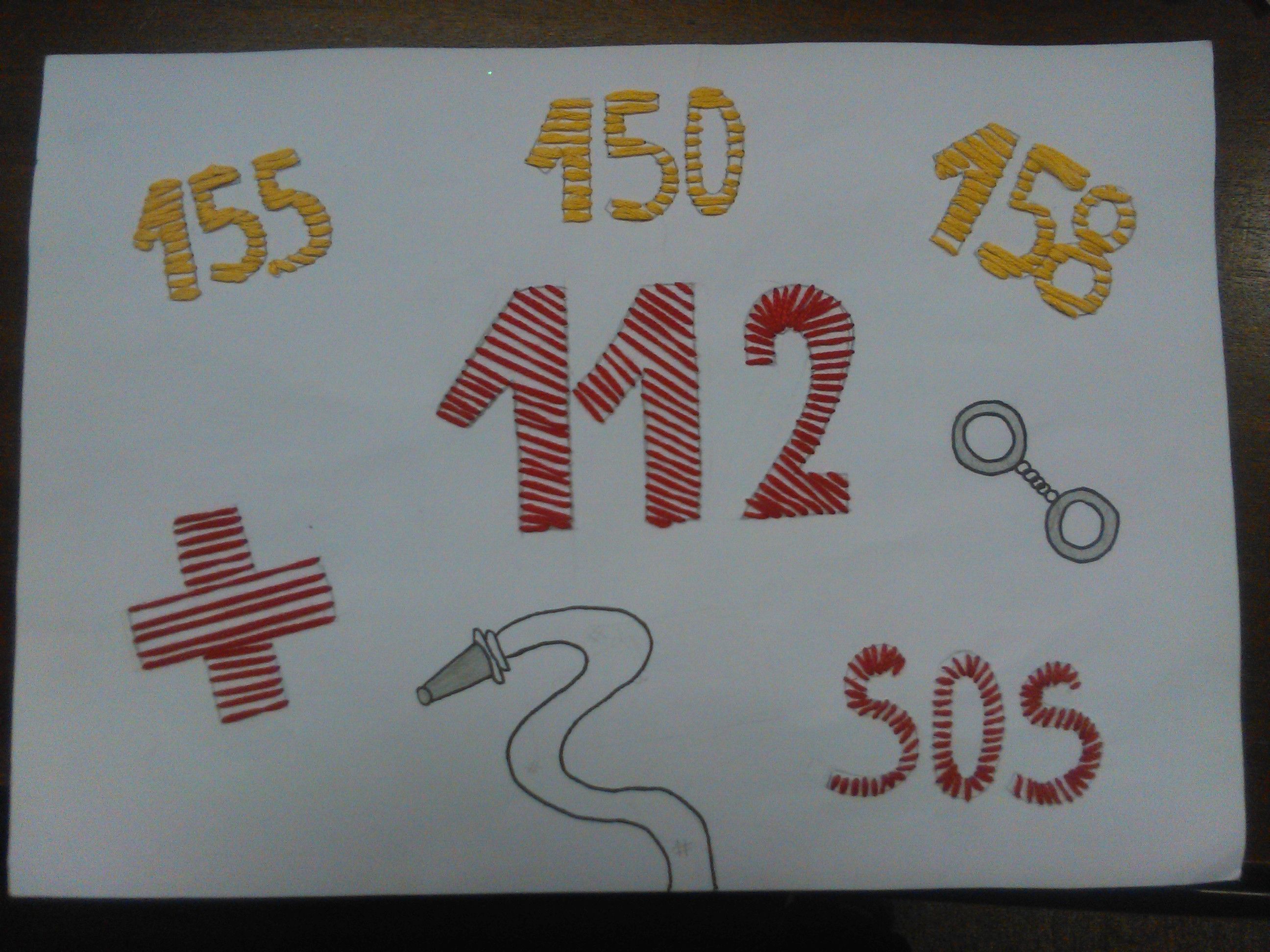 [Speaker Notes: 3. Miesto Sára Zeleňáková  ZŠ  Hodruša – Hámre]
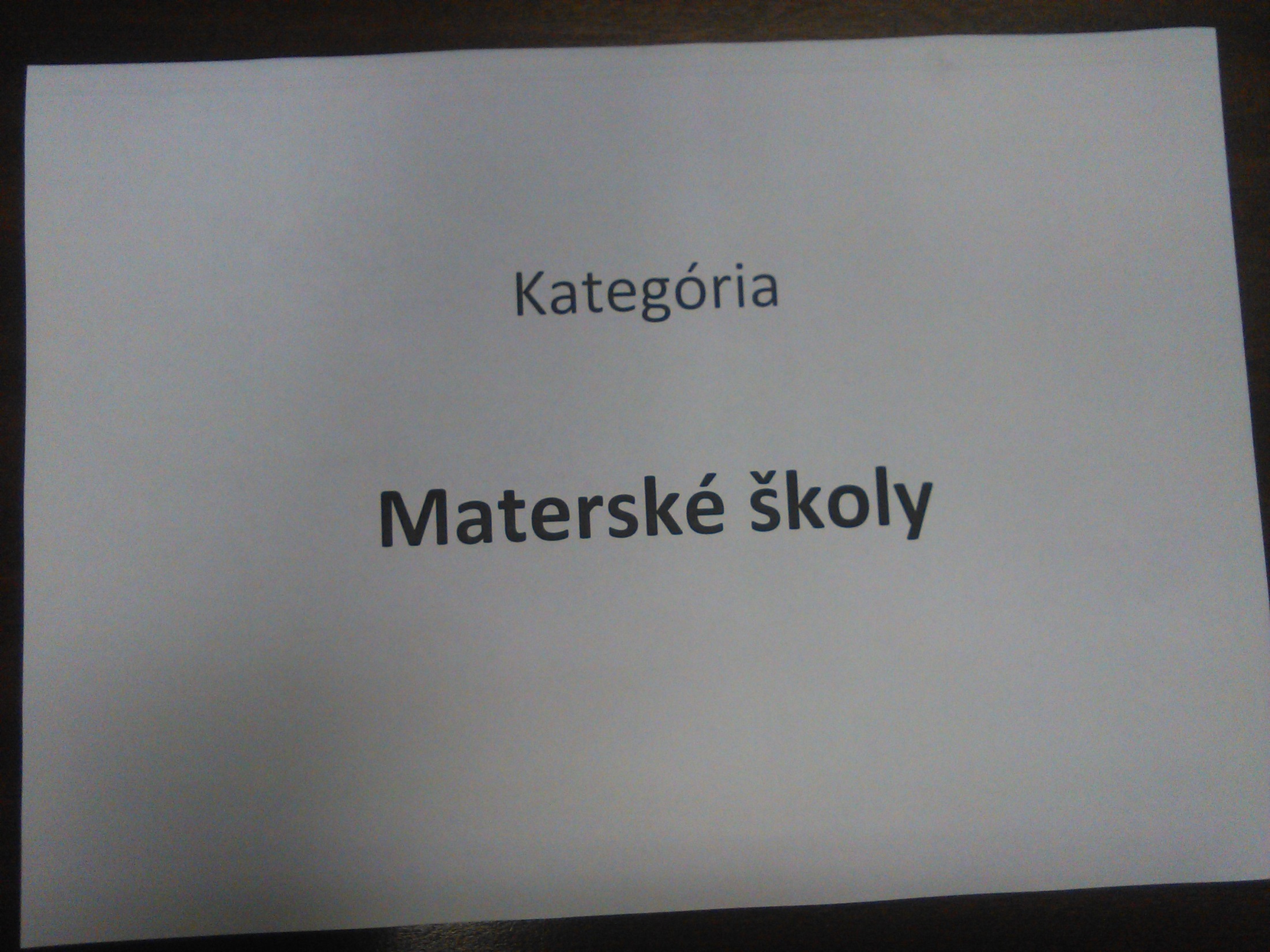 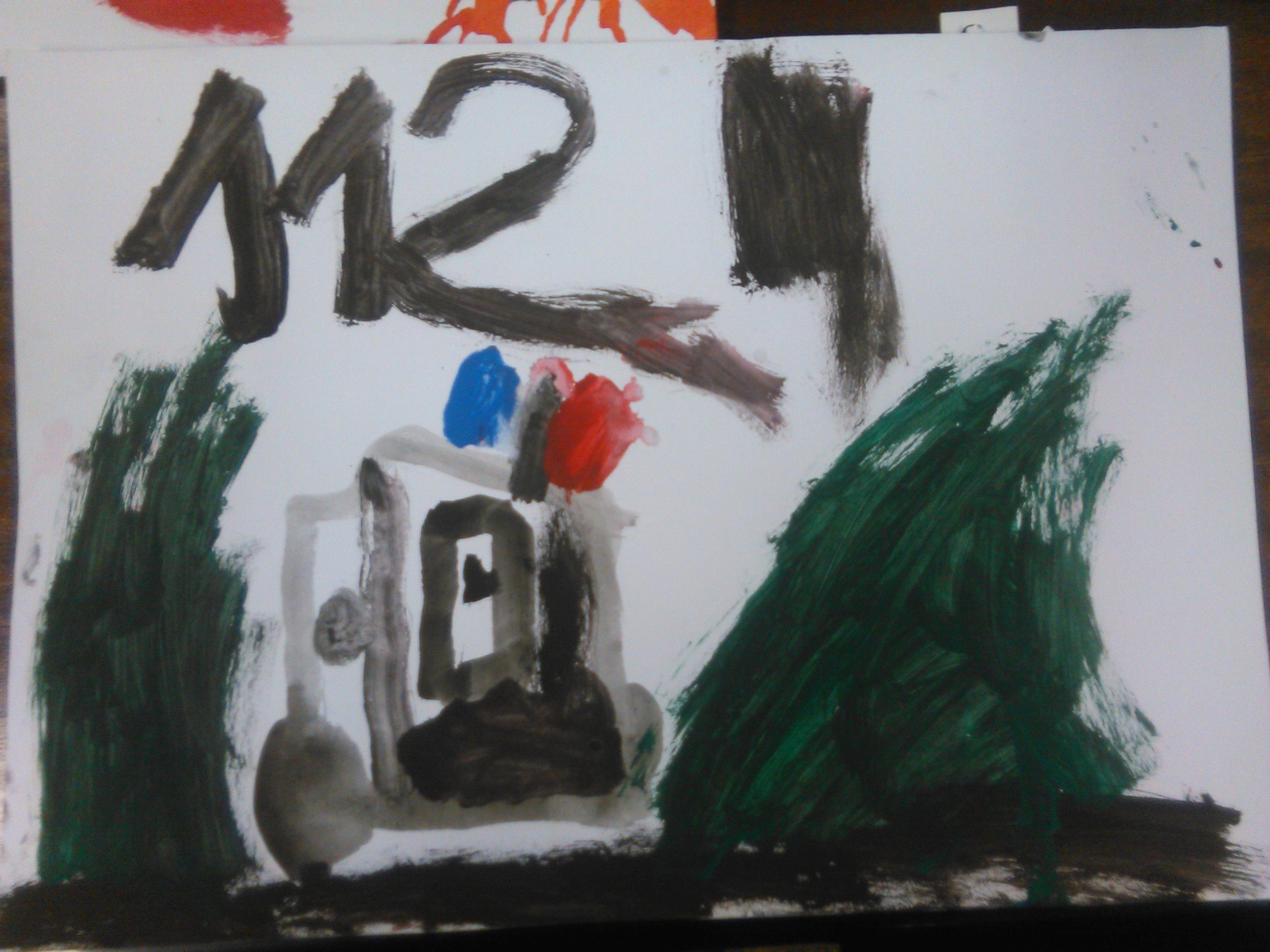 [Speaker Notes: 1. Miesto Tomáš Adamov  MŠ Hrabičov]
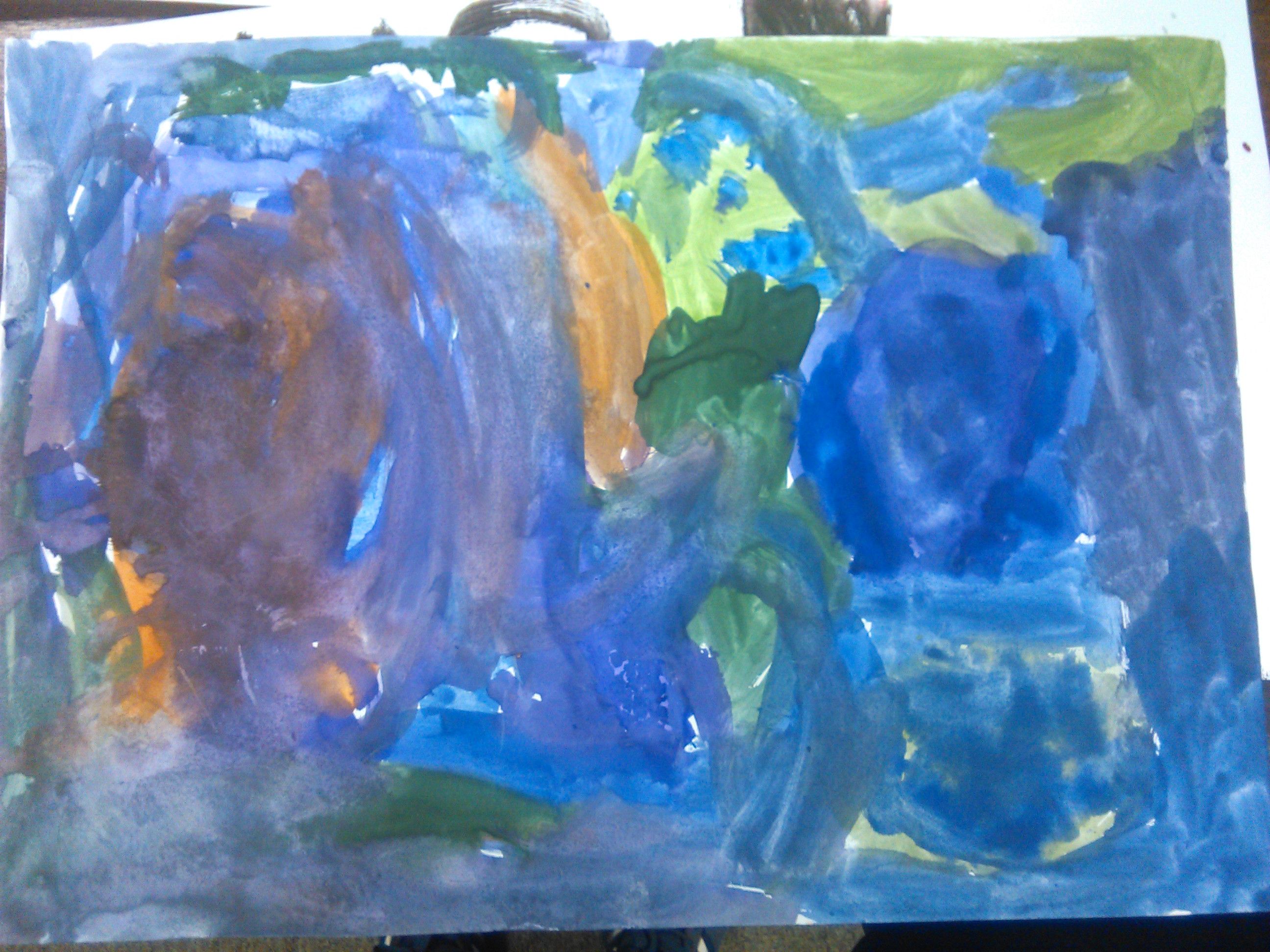 [Speaker Notes: 2. Miesto  Nina Chladná ZŠ Hrabičov]
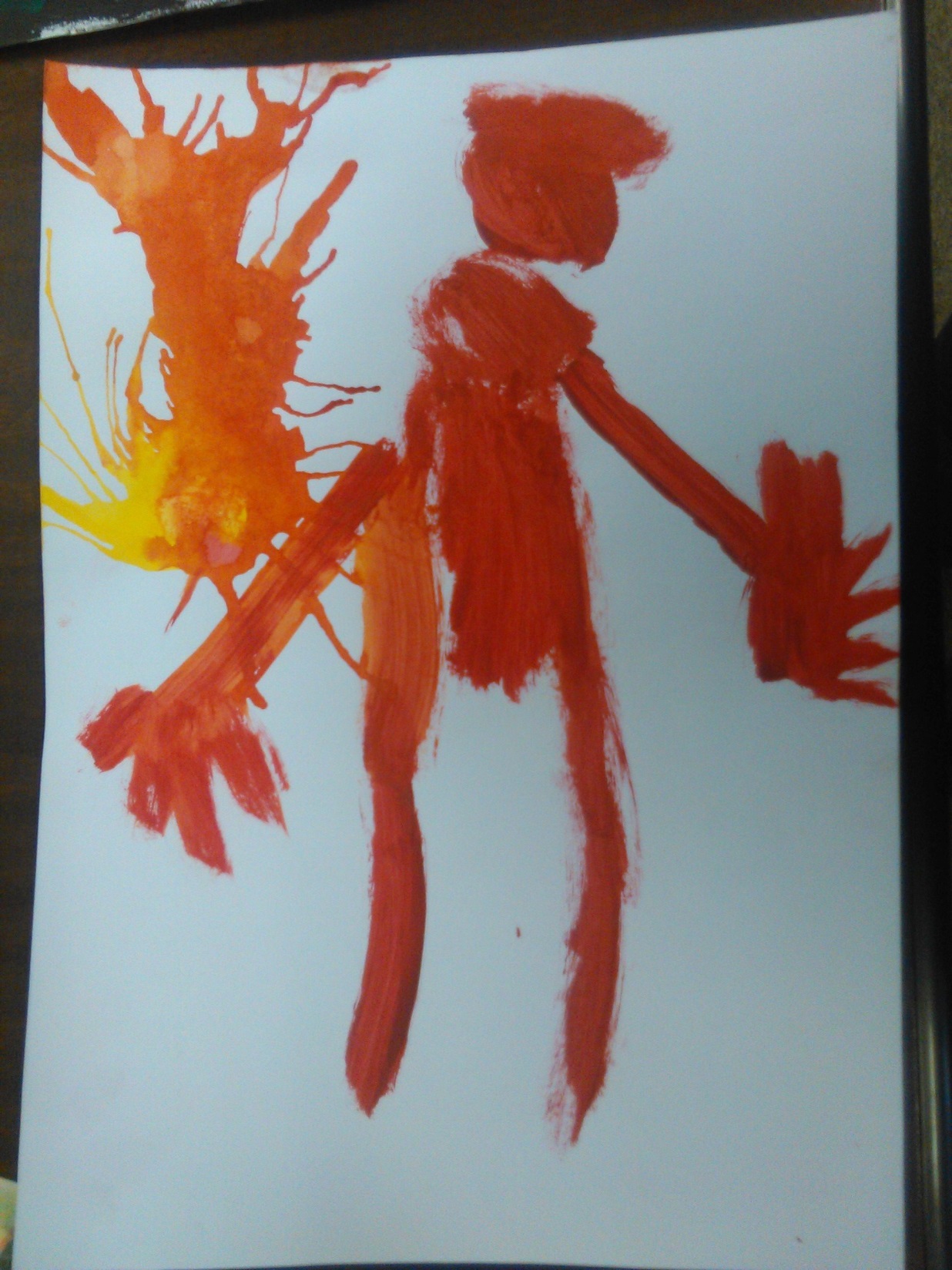 [Speaker Notes: 3. Miesto  Patrik Debnár  ZŠ Hrabičov]
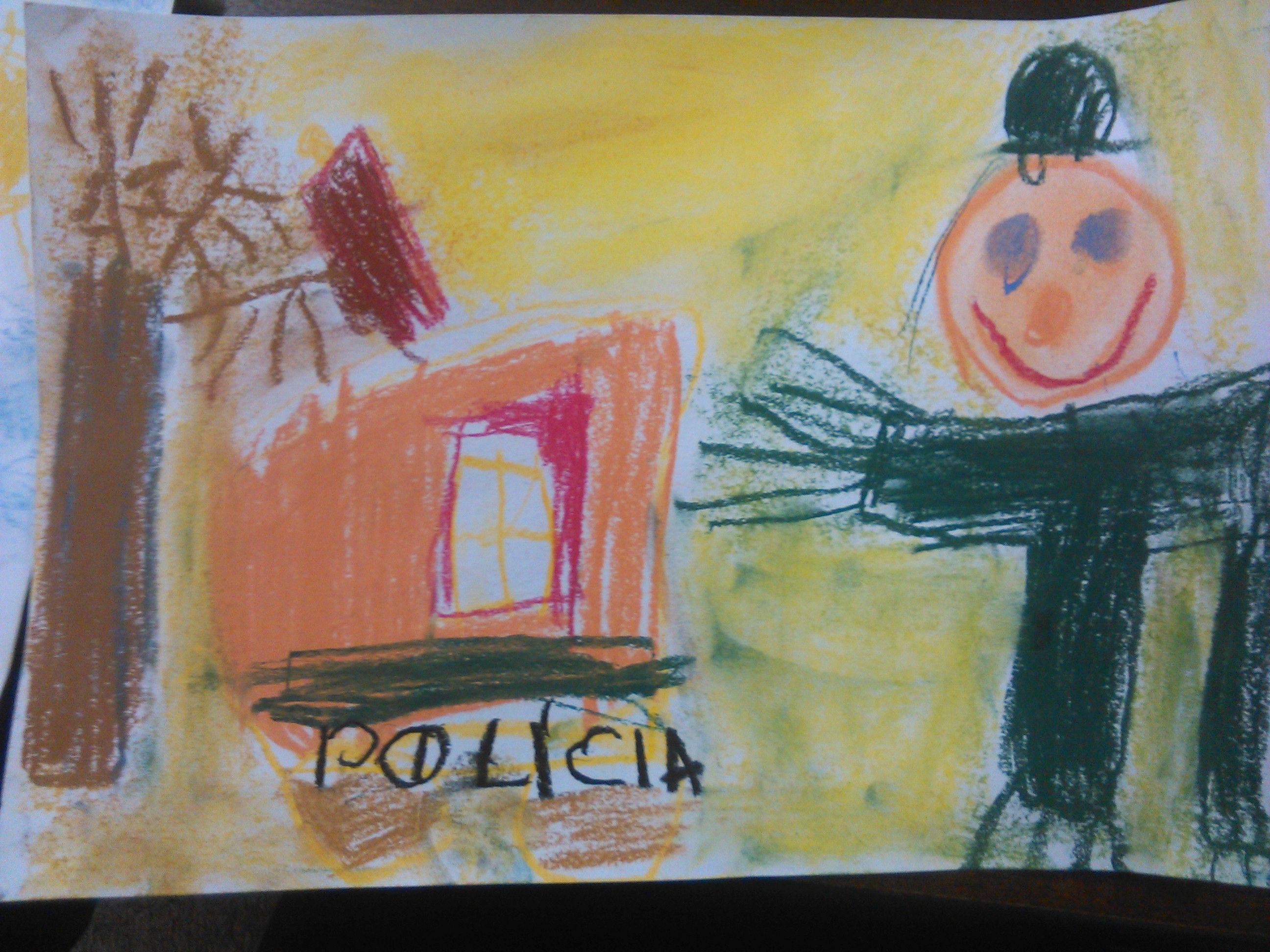 [Speaker Notes: 3. Miesto Katarína Budinská  MŠ Rudno nad Hronom]
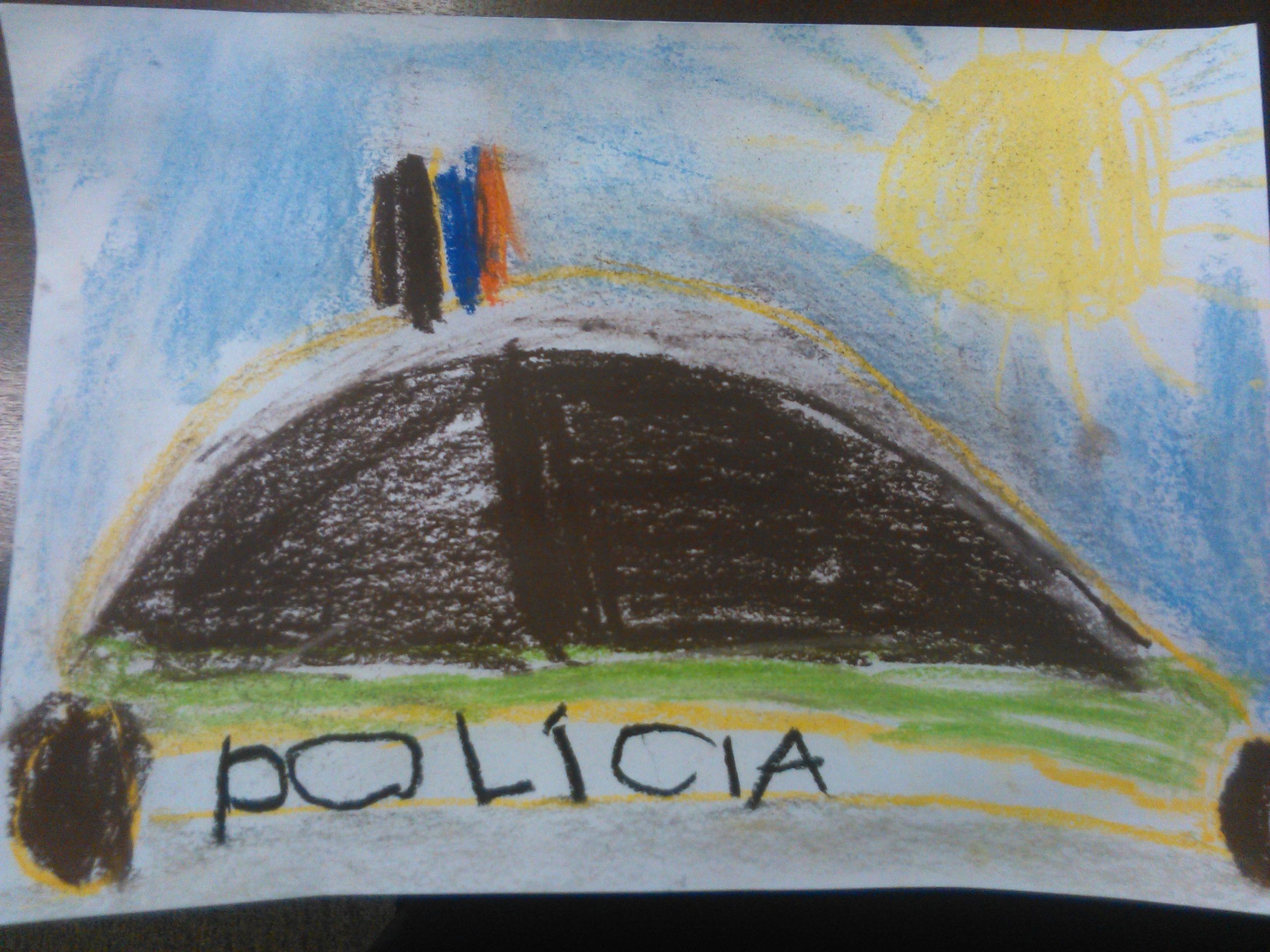 [Speaker Notes: 3. Miesto  Matias Tužinský  MŠ Rudno nad Hronom]
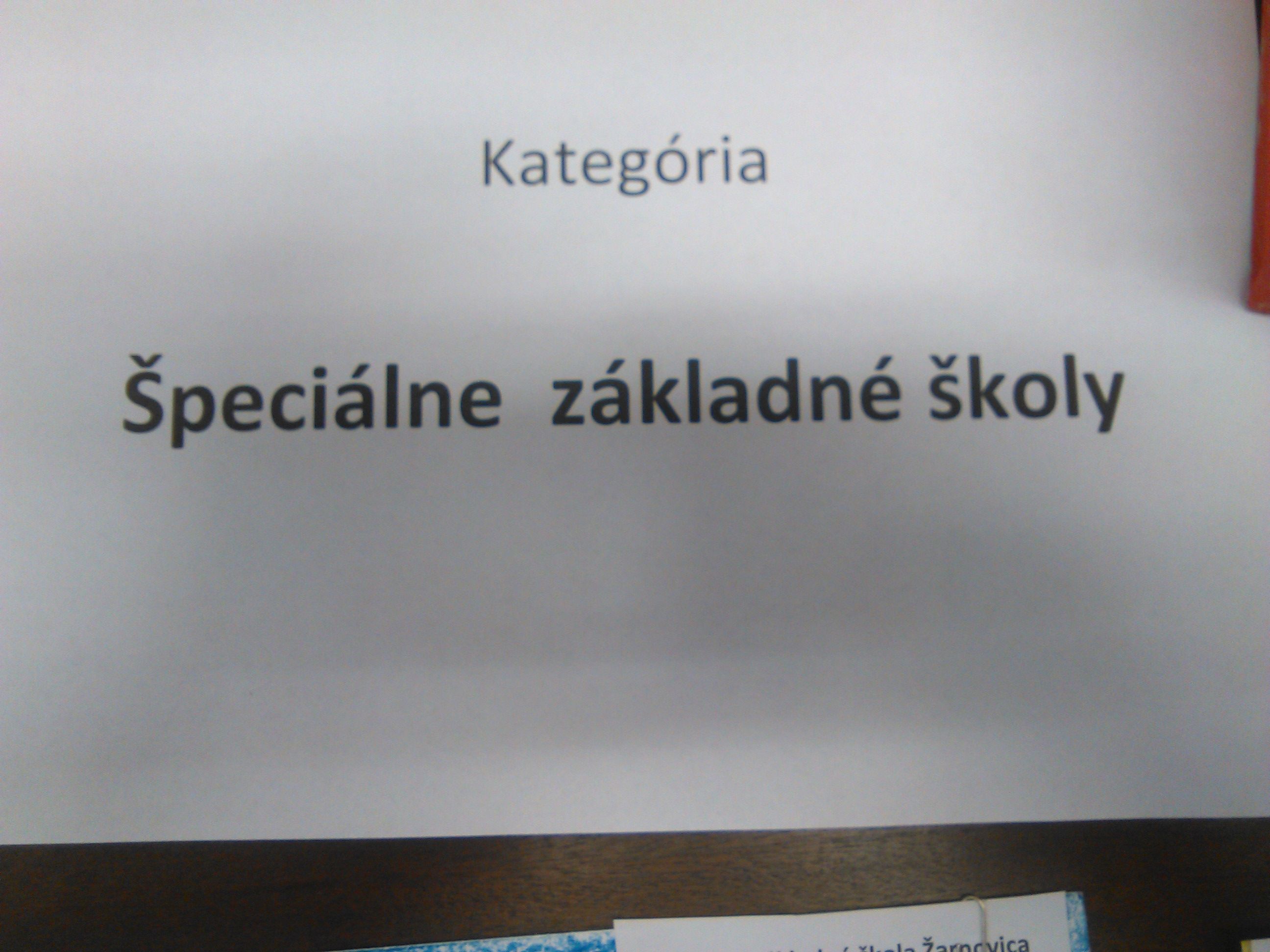 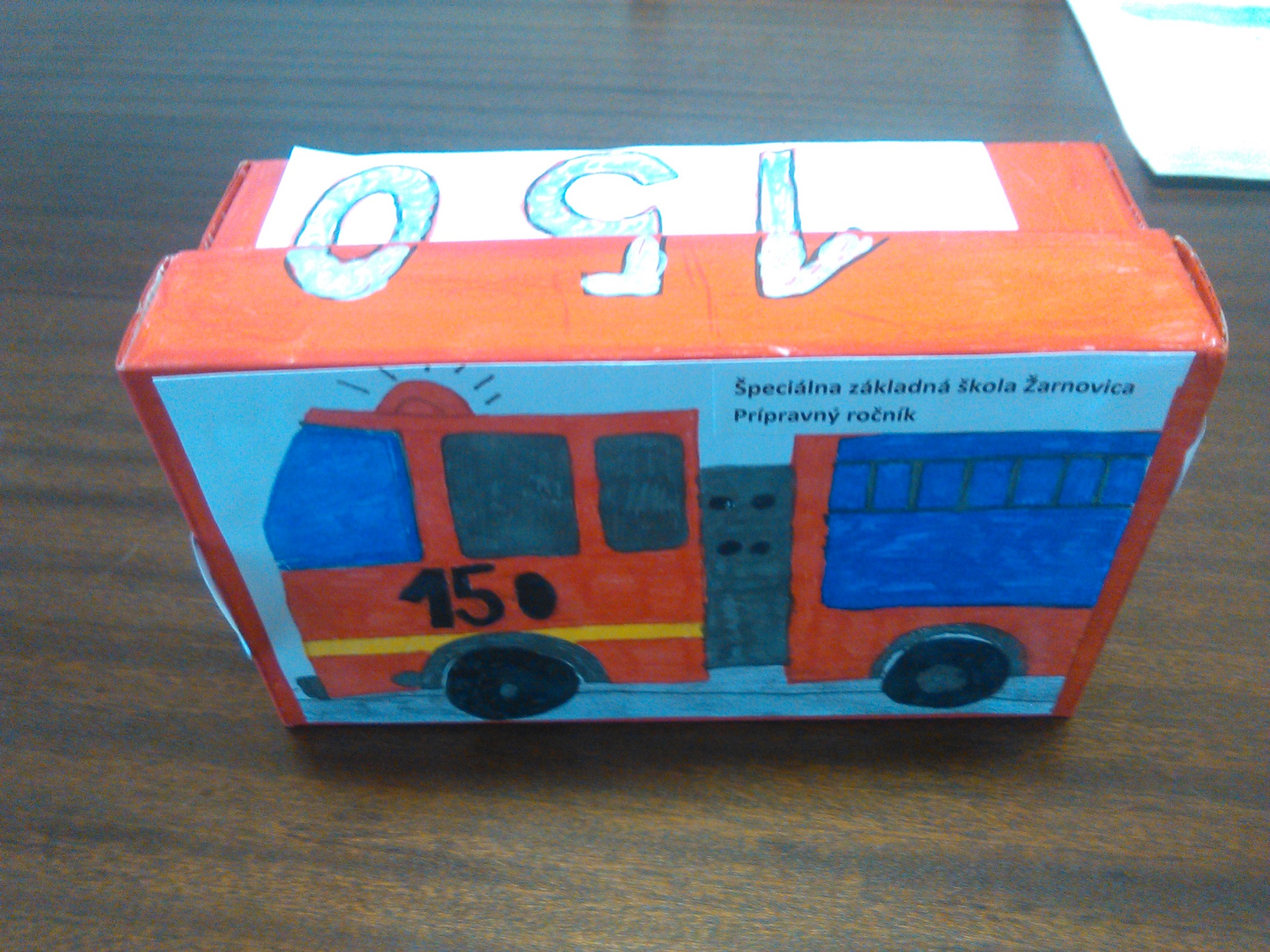 [Speaker Notes: 1. Miesto  Prípravný ročník  ZŠŠ  Žarnovica]
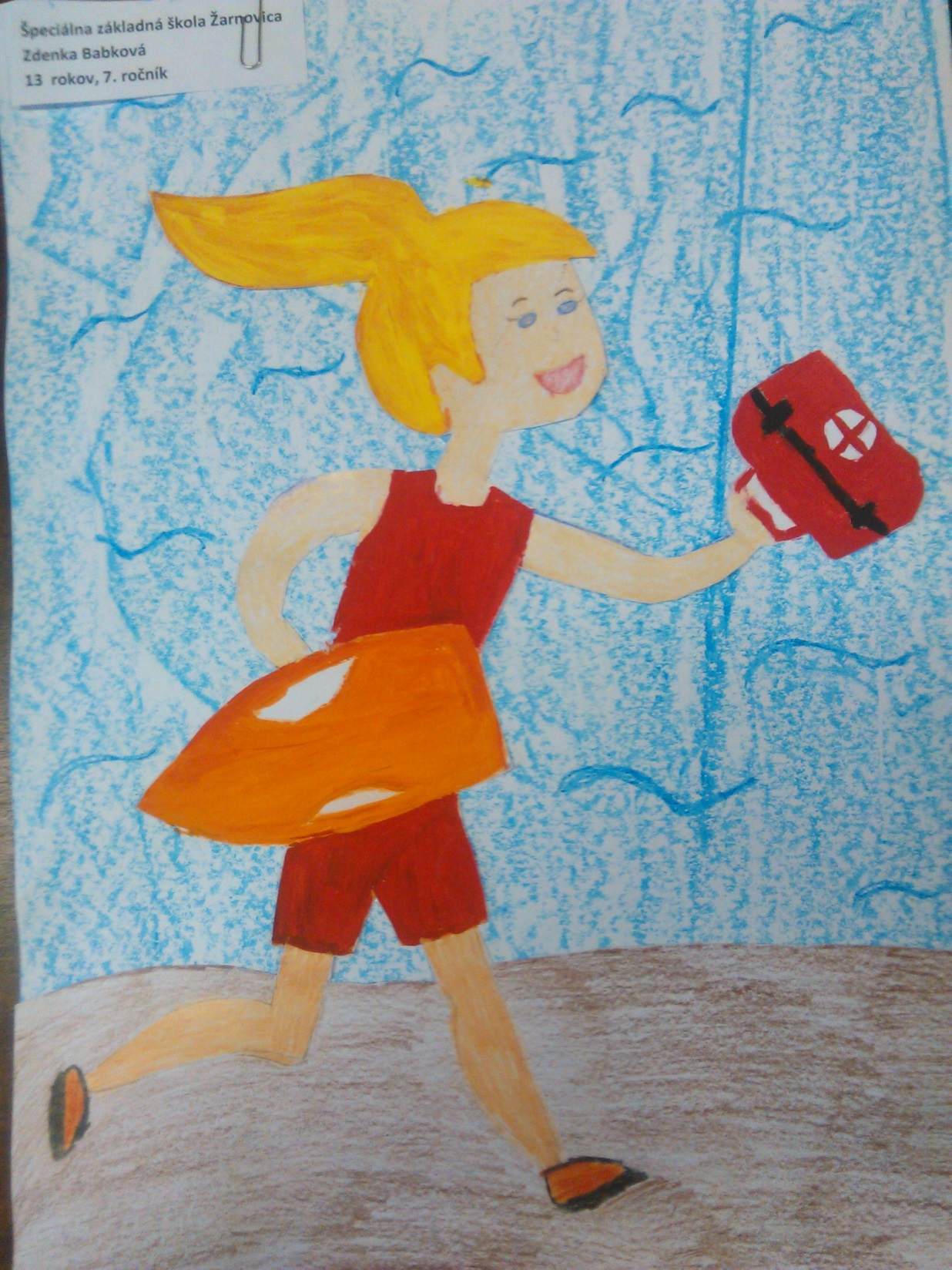 [Speaker Notes: 2. Miesto  Zdenka Babková ŠZŠ  Žarnovica]
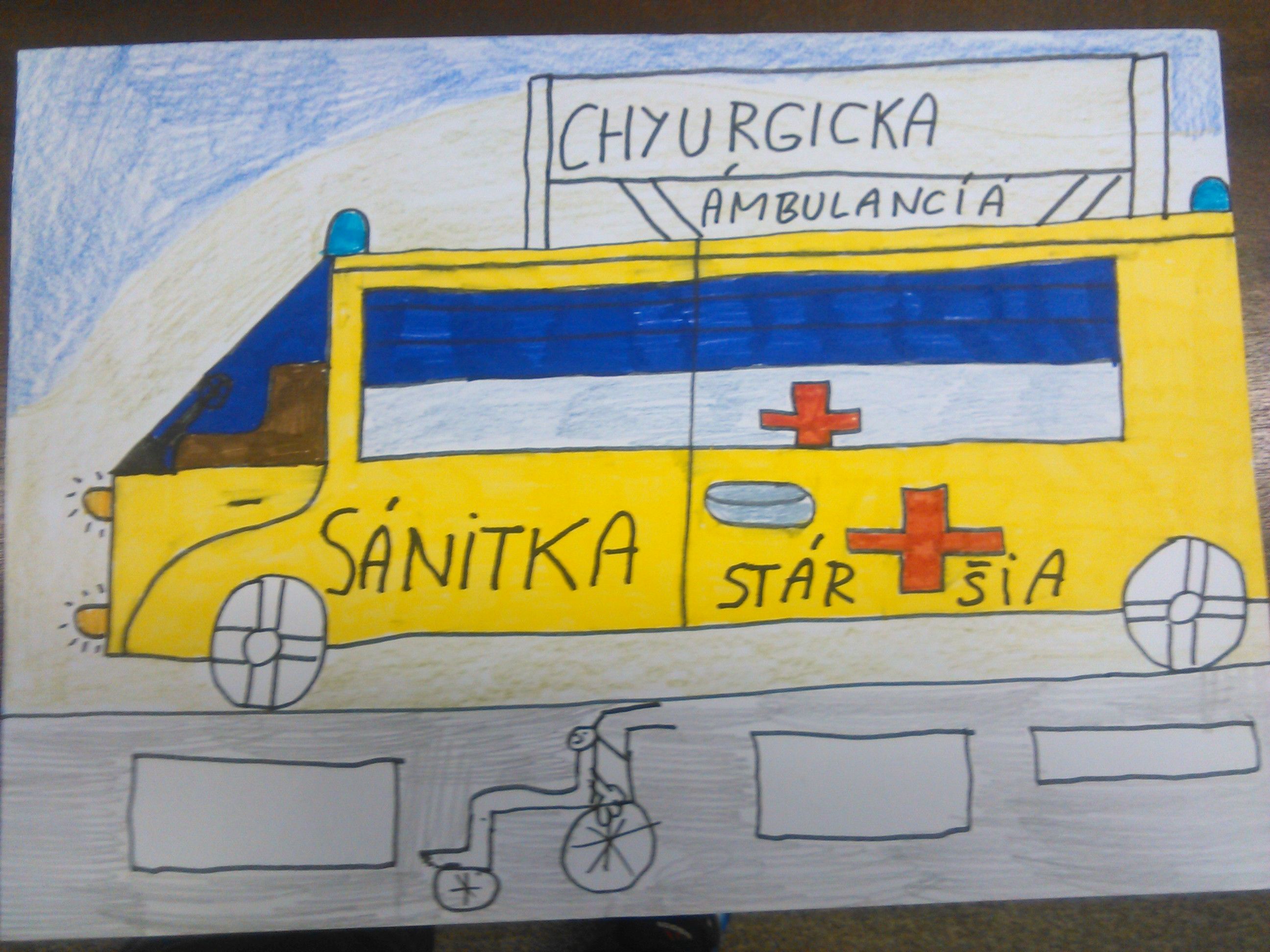 [Speaker Notes: 3. Miesto Martin Kuťa  DSS Hrabiny]
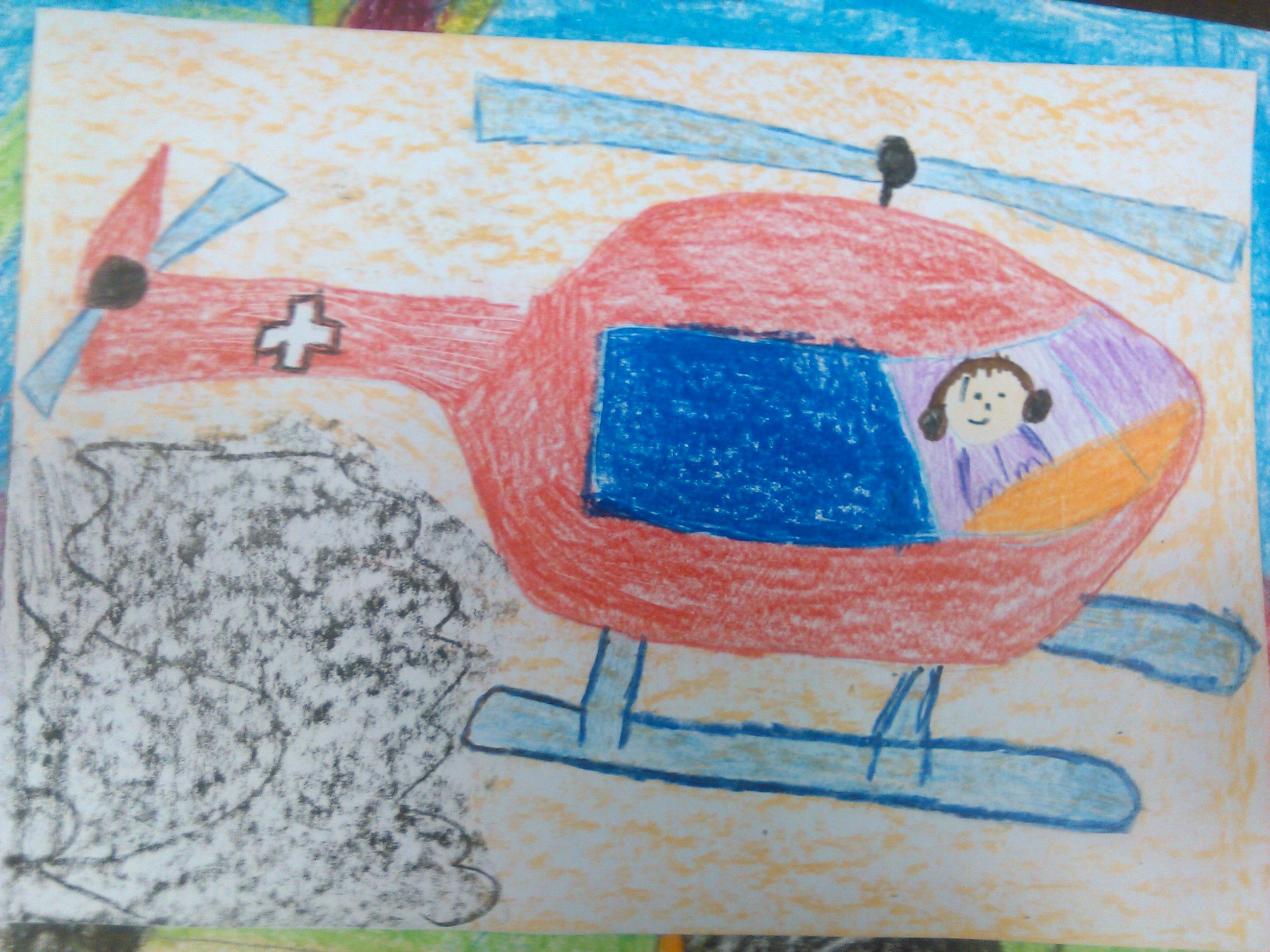 [Speaker Notes: Kristína Berkyová  ŠZŠ Nová Baňa]
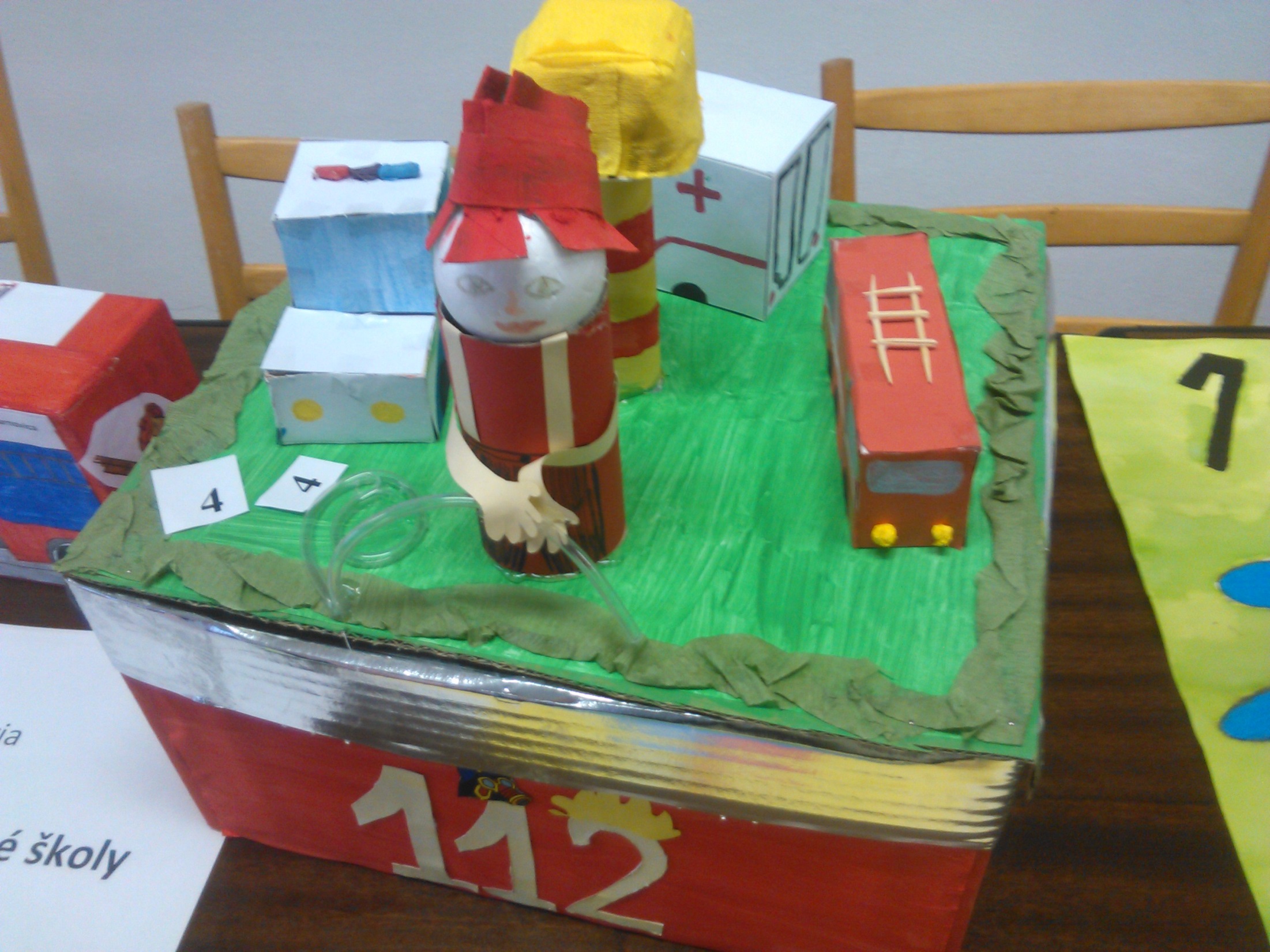 [Speaker Notes: 3. Miesto  Jaroslav Kováč  ŠZŠ Žarnovica]
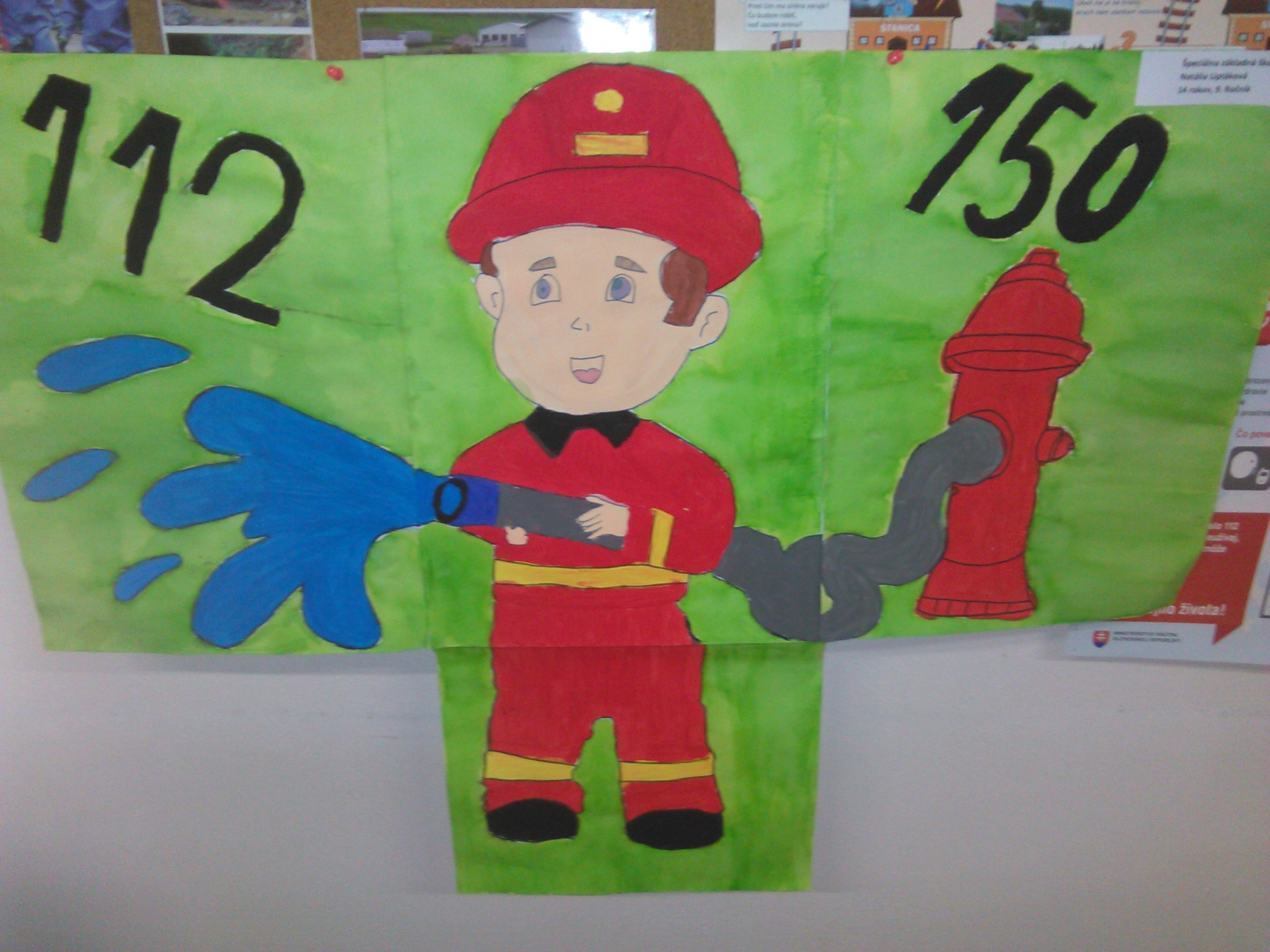 [Speaker Notes: 3. Miesto  Natália Liptáková  ŠZŠ Žarnovica]
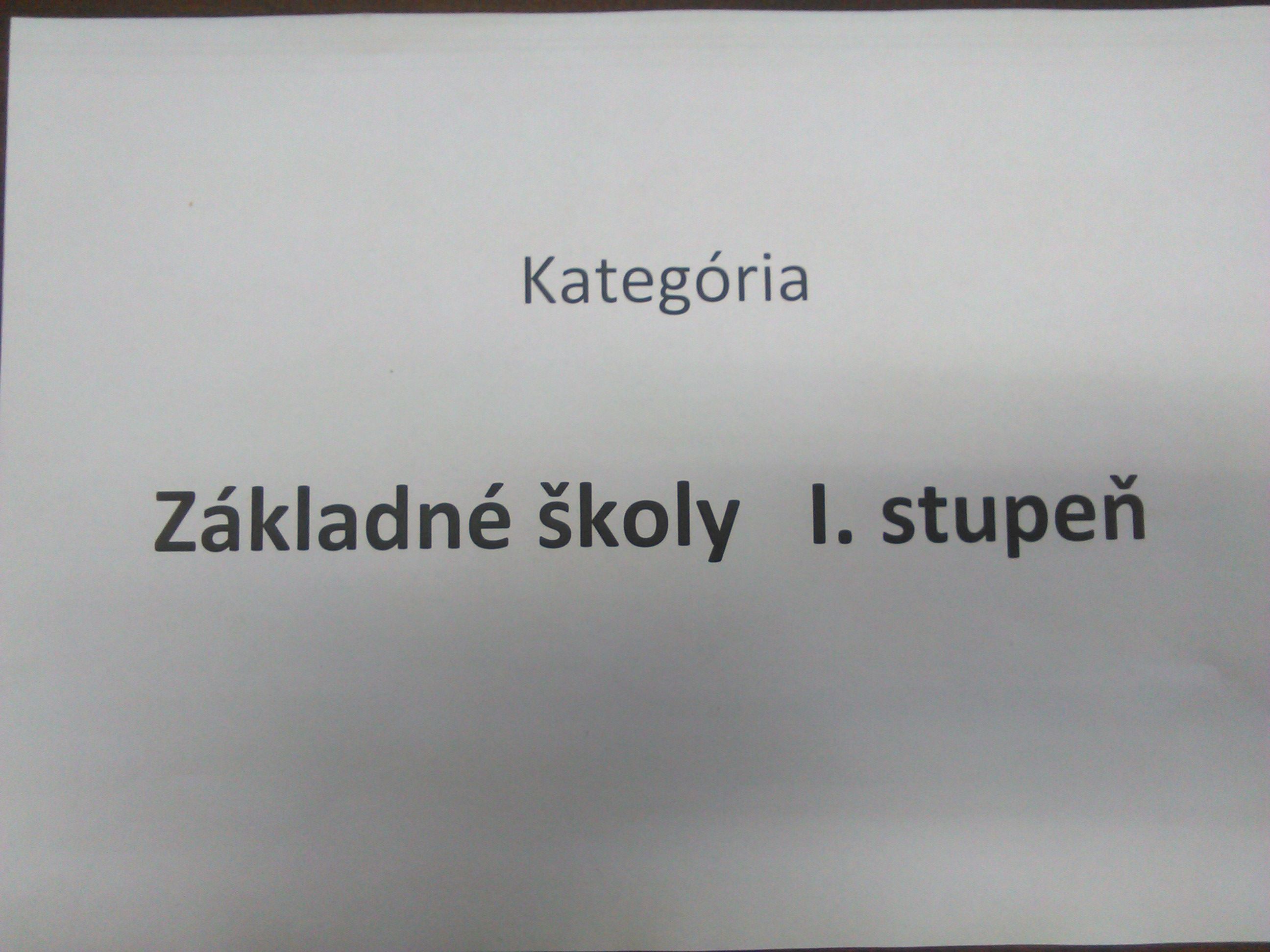 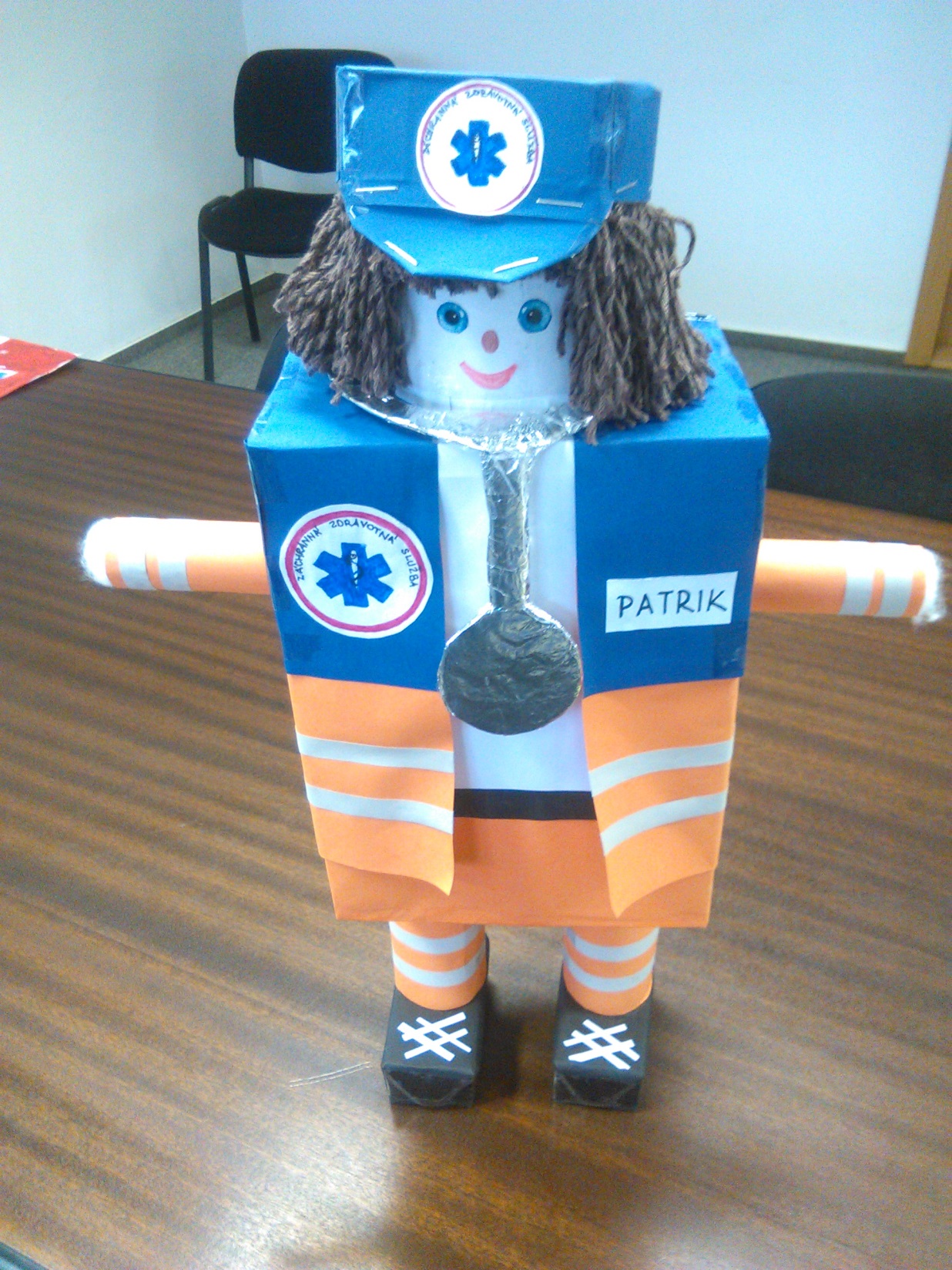 [Speaker Notes: 1. Miesto  Miška Moravčíková  ZŠ J. Zemana Nová Baňa]
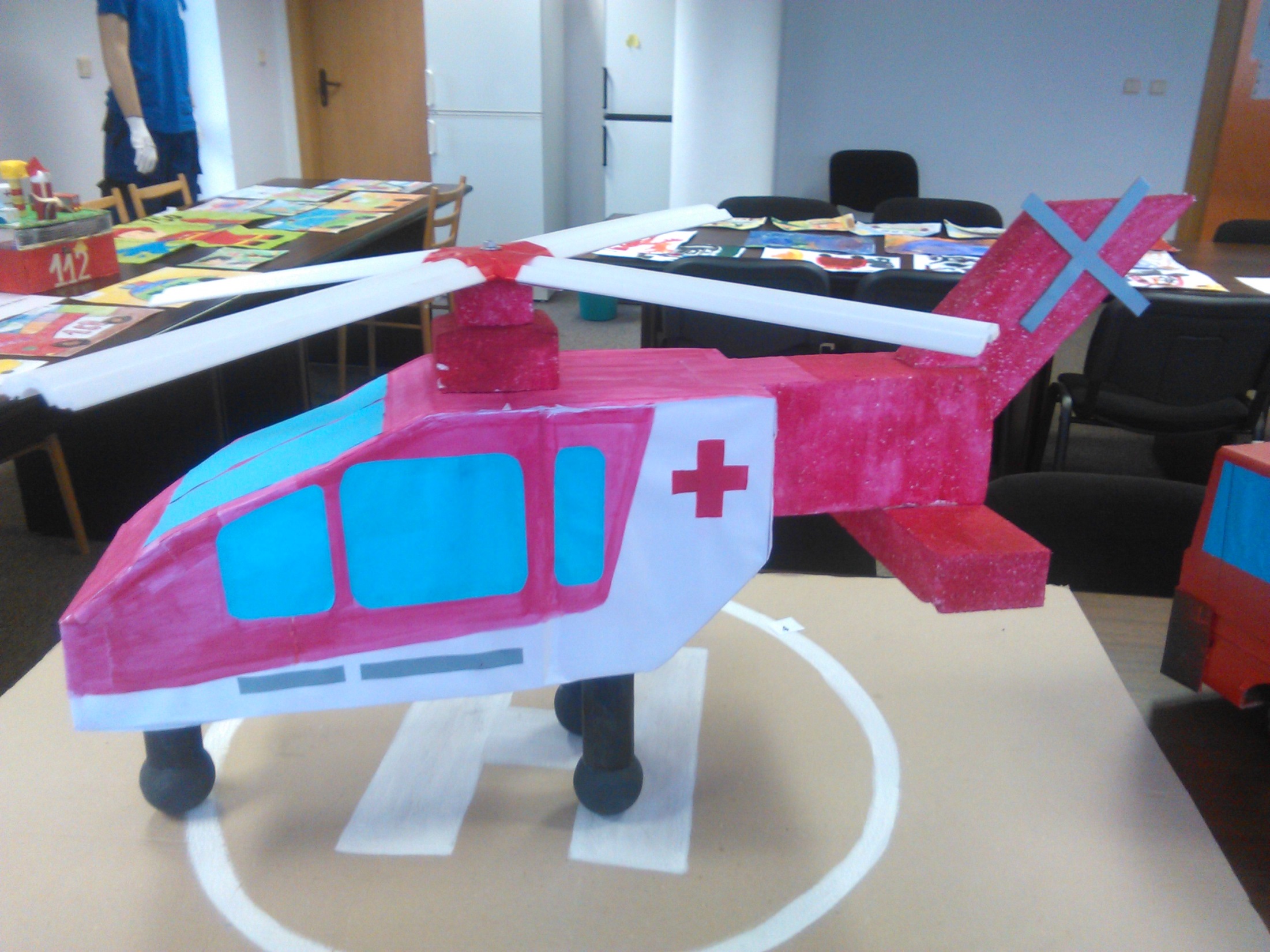 [Speaker Notes: 2. Miesto Laura Šaďáková ZŠ J. Zemana Nová Baňa]
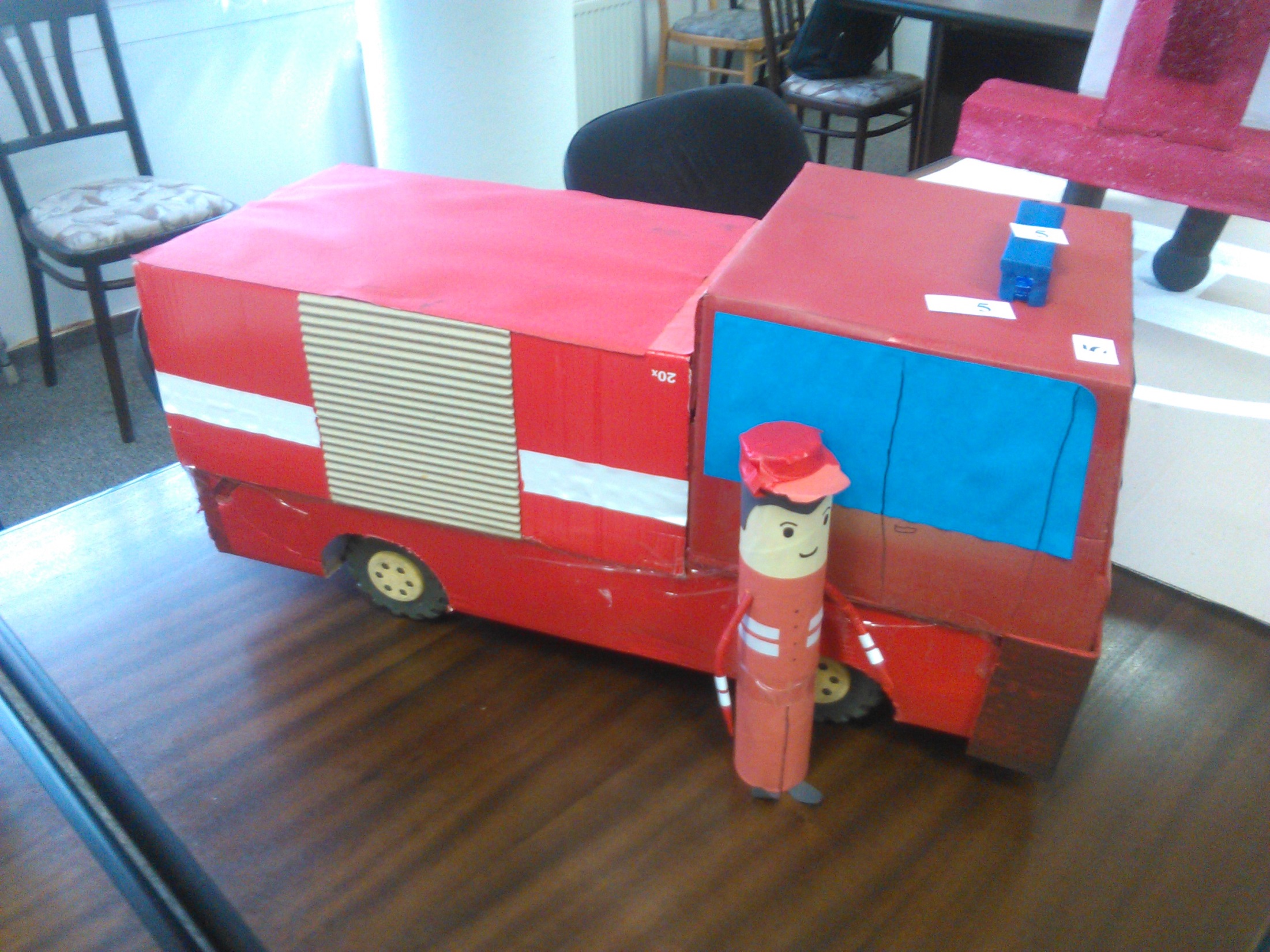 [Speaker Notes: 3. Miesto Branko Udička  ZŠ J. Zemana Nová Baňa]
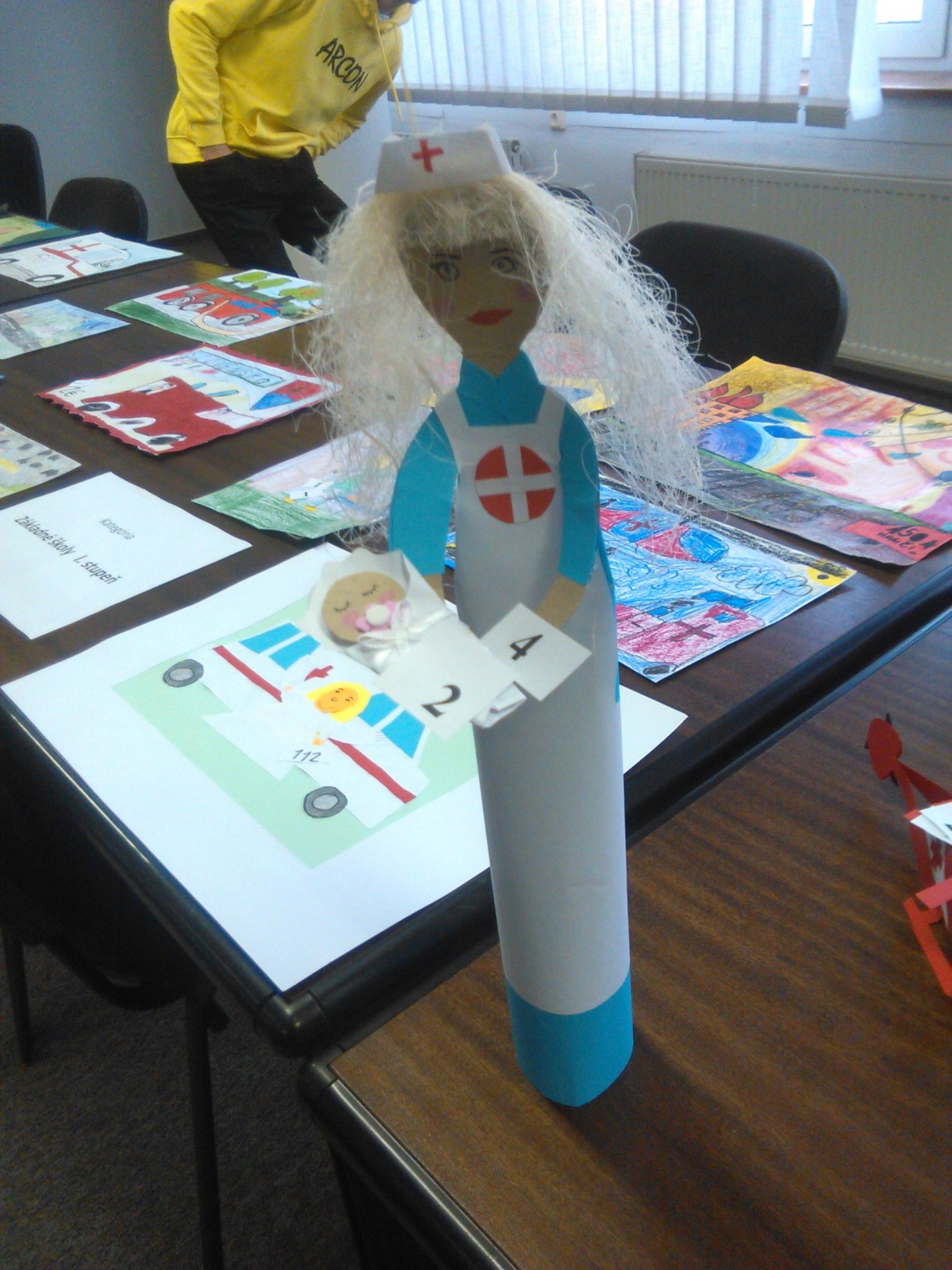 [Speaker Notes: 3. Miesto Viktorka Bratková ZŠ J. Zemana Nová Baňa]
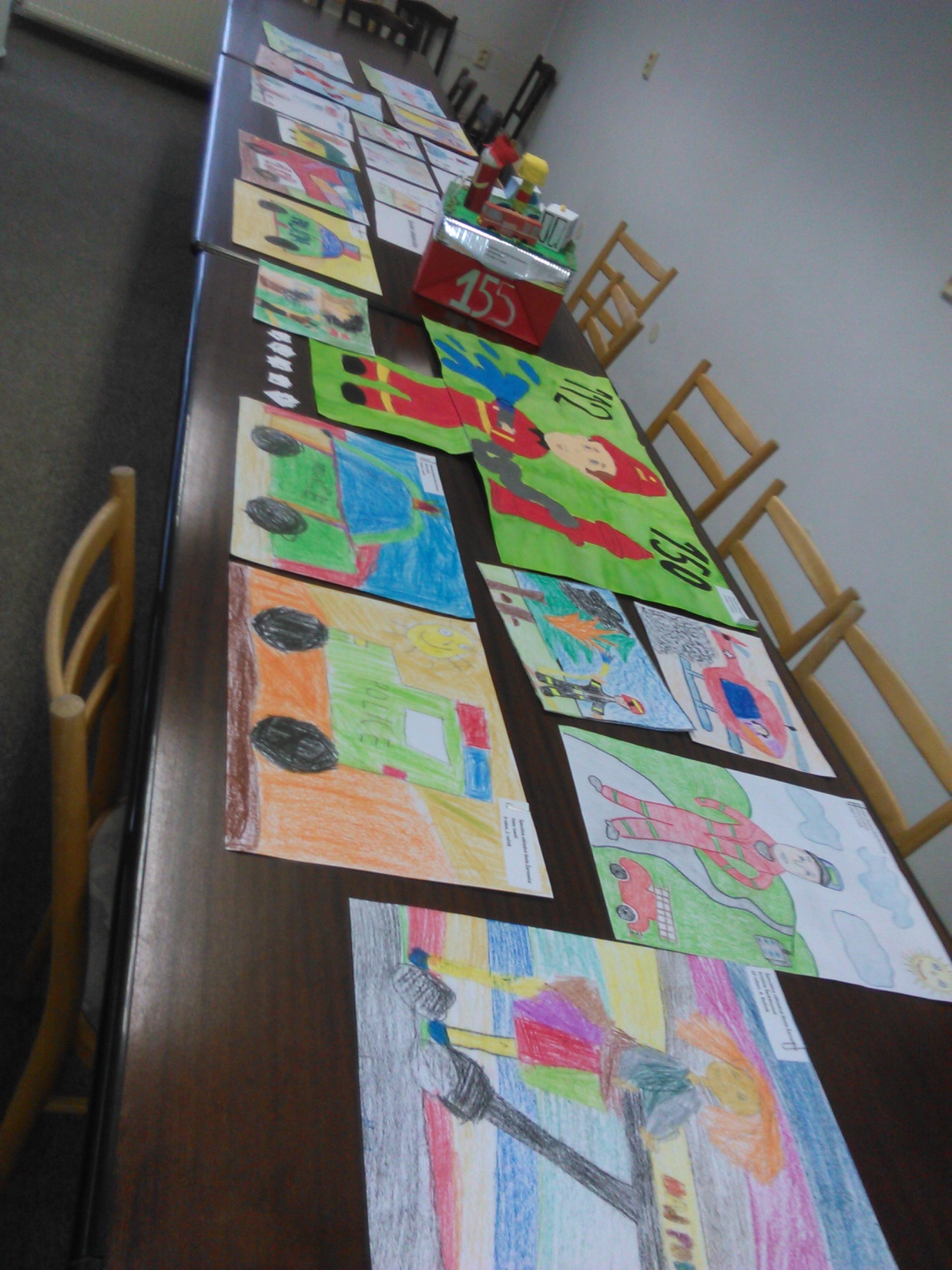 [Speaker Notes: Vystavené práce]
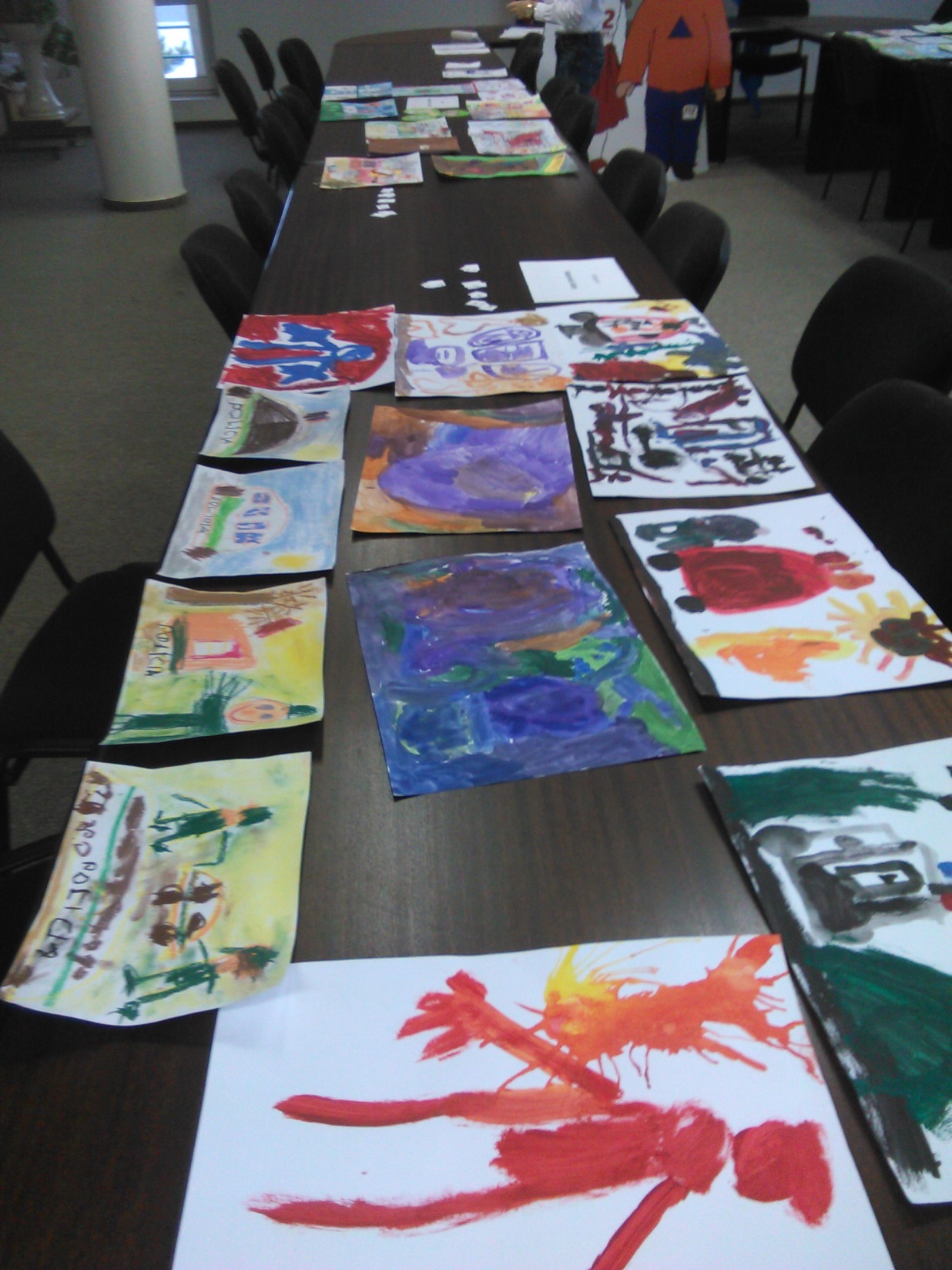 [Speaker Notes: Vystavené práce]
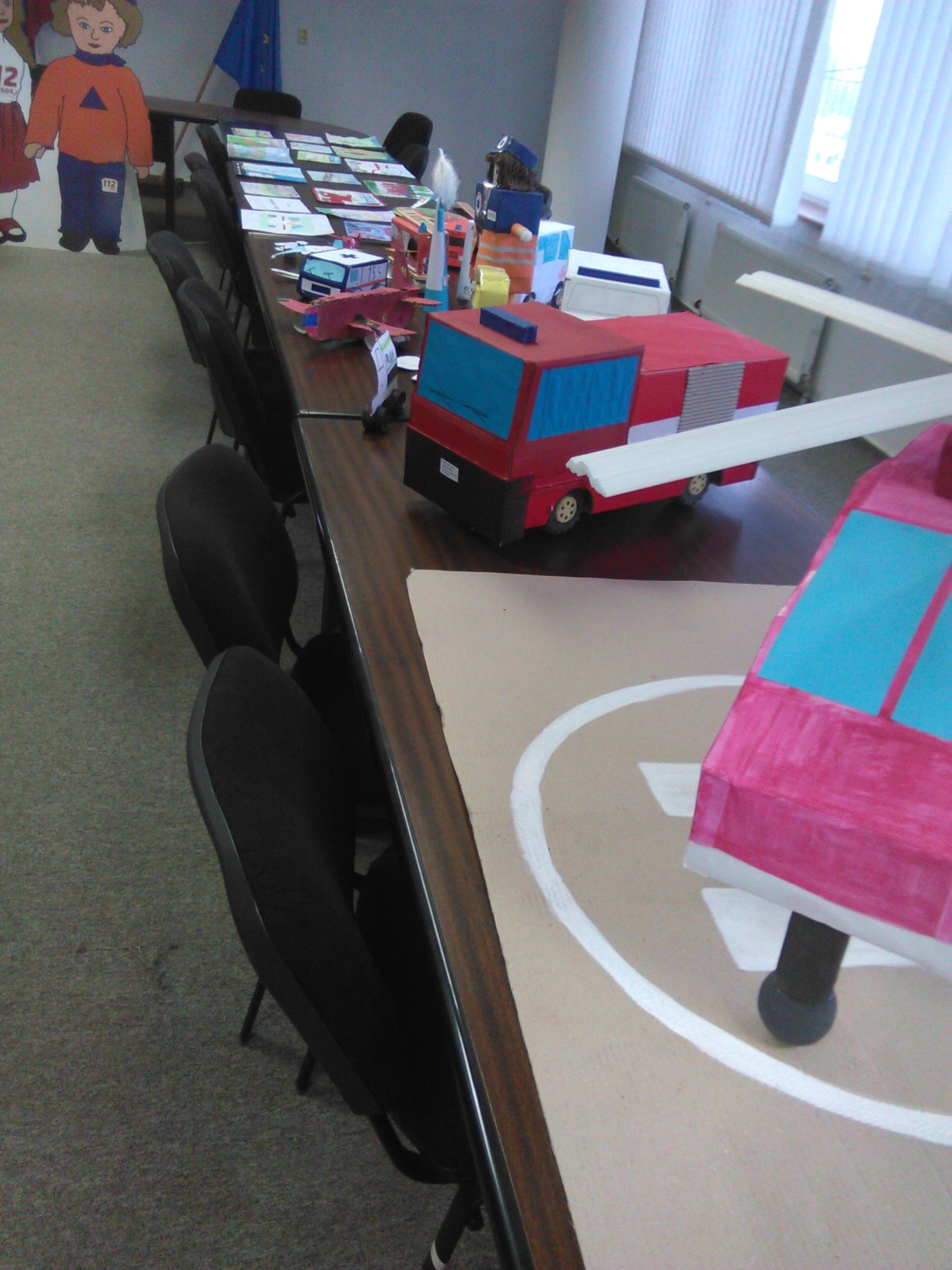 [Speaker Notes: Vystavené práce]
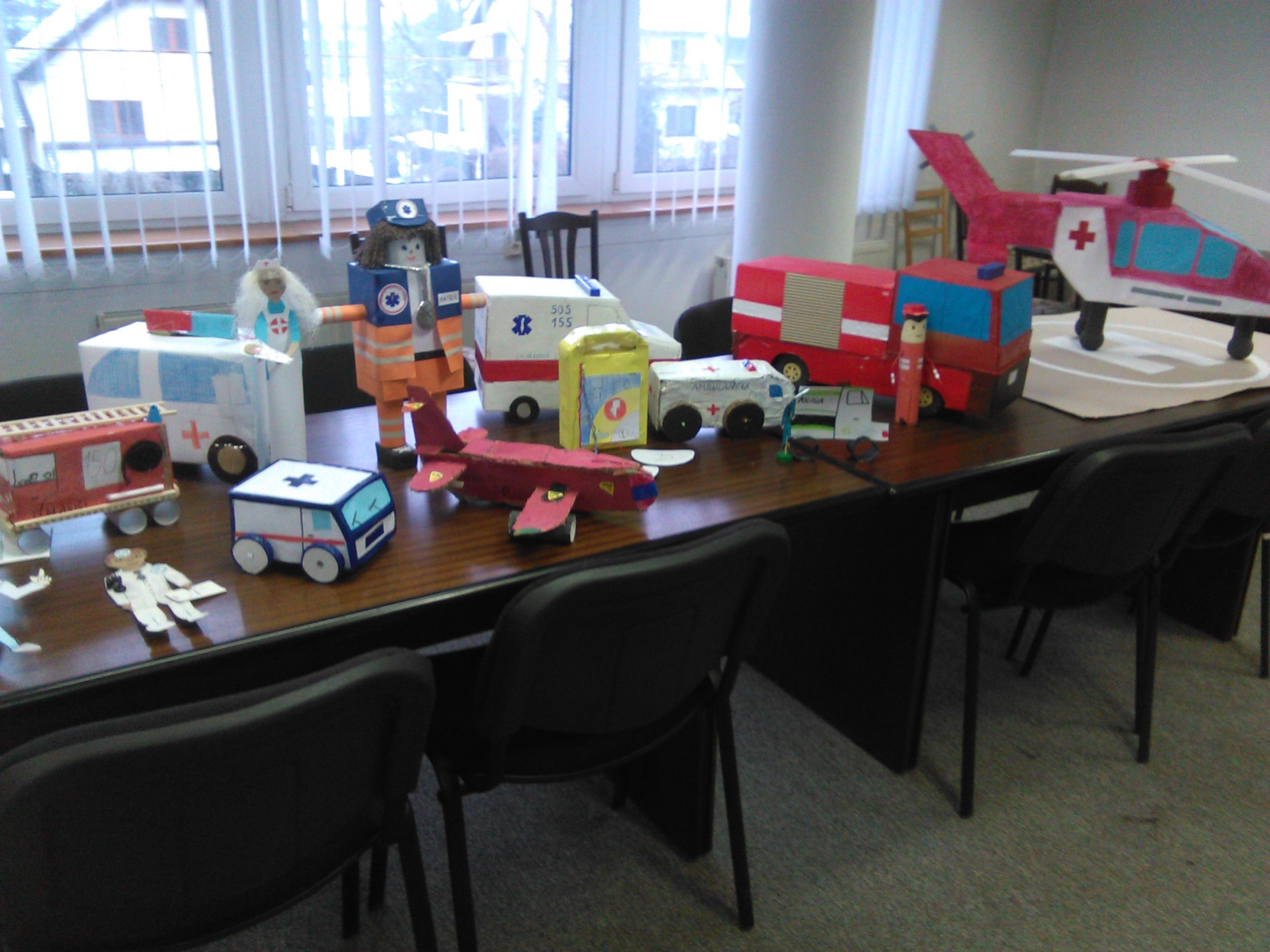 [Speaker Notes: Vystavené práce]